Critical Dialogues: Using art to address sexism, racism, and classism in substance use disorder treatment
Speakers

Rogério M. Pinto, PhD, LCSW, Professor, University of Michigan, Social Work
University Diversity Social Transformation Professor, University of Michigan, Social Work
Berit Ingersoll-Dayton Collegiate Professor, University of Michigan, Social Work
Professor of Theatre and Drama, University of Michigan School of Music, Theatre & Dance  

Darris Hawkins, Peer Facilitator and Research Assistant. 
North Jersey Community Research Initiative

Moderator: Liliane Windsor, PhD, MSW (lwindsor@illinois.edu)
Professor of Social Work and Associate Dean for Research. 
School of Social Work, University of Illinois Urbana Champaign
 
March 4, 2024
Housekeeping
This event is brought to you by the Providers Clinical Support System – Medications for Opioid Use Disorders (PCSS-MOUD). Content and discussions during this event are prohibited from promoting or selling products or services that serve professional or financial interests of any kind.

The overarching goal of PCSS-MOUD is to increase healthcare professionals' knowledge, skills, and confidence in providing evidence-based practices in the prevention, treatment, recovery, and harm reduction of OUD.
Disclosures
Nothing to declare
The content of this activity may include discussion of off label or investigative drug uses. The faculty is aware that is their responsibility to disclose this information.
Educational Objectives
At the conclusion of this activity participants should be able to:
 
Describe how art and art-making can be used in critical dialogue to address sexism, racism, and classism to help treat substance use disorders
Identify how peer facilitators can incorporate art and critical dialogue in their practice
Describe how people with substance use disorders experience art and critical dialogue in treatment
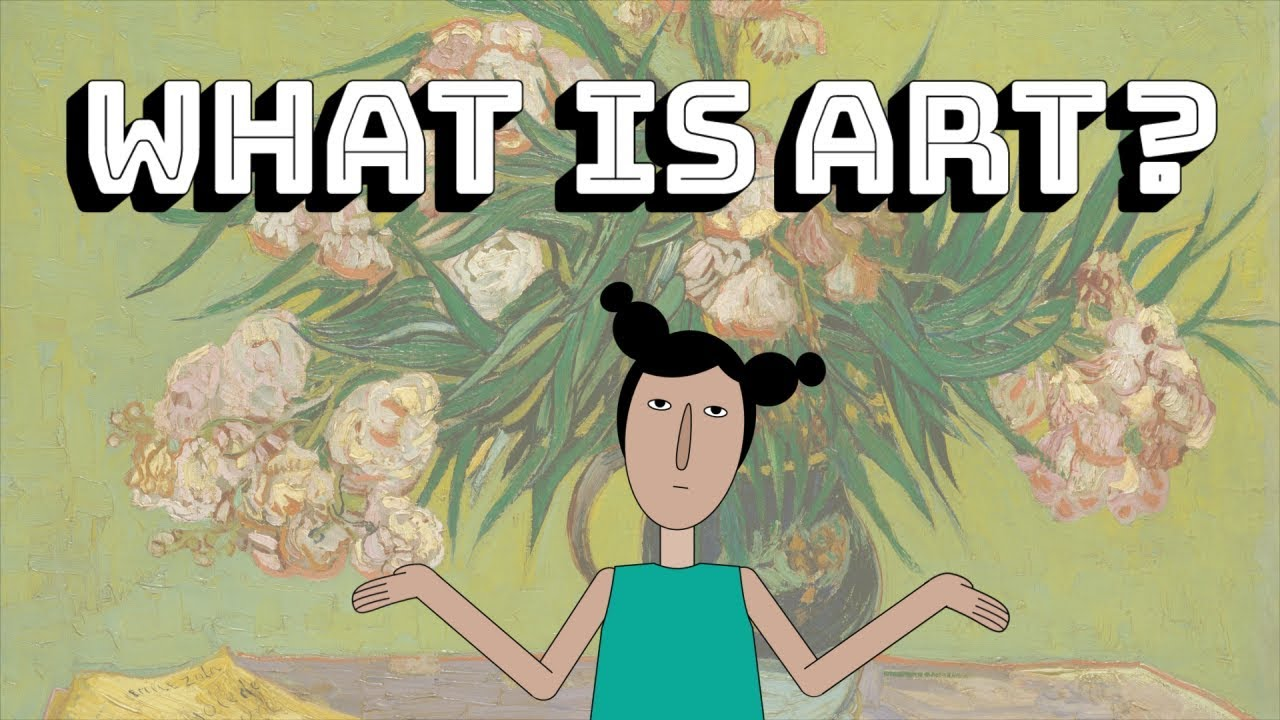 But I’m not an artist…
[Speaker Notes: Ask audience to define art – what is it? How is it used? How does it move them? Does it tell a story? What do we learn from it?]
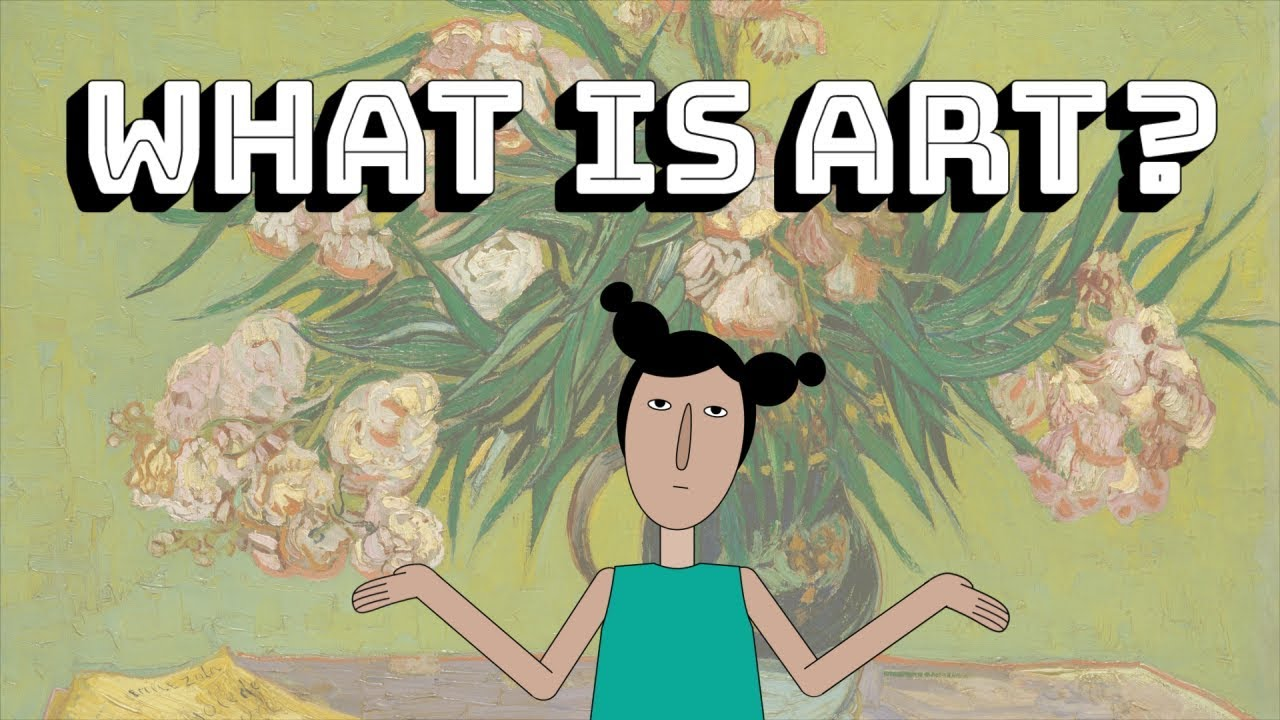 Art forms: image, music, drama, dance & ?

Subjective experiences of a person-in environment.
[Speaker Notes: Ask audience to define art – what is it? How is it used? How does it move them? Does it tell a story? What do we learn from it?]
Art forms…
Image
Music
Drama
Dance
Videos
Photography
Drawing
Painting
Storytelling
Why use “art” to treat substance use disorders
Art equalize power differentials between client and practitioner

Creating art-based artifacts as a method allows clients to self-express in ways no other practices can. 

Clients’ art-making allows them to define and redefine the type of outcome they seek – sobriety, harm reduction, etc. 

Art can bring new meanings and perspectives into day-to-day practices

Difficult life experiences – incarceration, domestic violence, rape, child abuse – can be expressed through art (prevention of secondary trauma)

Differences in language and culture make interviewing and talk therapies less effective. Drawing, dance/move, singing, etc. to express difficult life experiences
Art in cognitive behavioral interventions
Community Wise (National Institute of Minority Health and Health Disparities (PIs: Windsor & Benoit; Co-I: Pinto - U01 MD010629)

To decrease substance-use by raising critical consciousness and addressing internalized oppression 

Illustrations created by Christopher Burkle (in collaboration)

Each image depicts different sets of oppressive forces

Through critical dialogues, participants challenge oppression as depicted in the illustrations 

Critical questions used to foster reflection on assumptions and beliefs indicative of internalized oppression

Critical consciousness = Reflection + Action (More about action at the end)
Solar System: To explore the different types of resources and socioeconomic threats to critical consciousness.
♦What do you see in this illustration?

♦What are the meteors around the sun representing?

♦How can you avoid the threats?

♦Are the resources always accessible to you? How do you know? 

♦Who benefits/loses from the resources in your community?
Funhouse Mirrors: To learn about internalized oppression and how one’s own behaviors may contribute to their own oppression.
Walls: To increase participants’ awareness about the different mechanisms of oppression in contemporary society.
Historical Trauma: To increase awareness about how history impacts people’s behavior today.
Families & Relationships: To increase participants’ awareness about mainstream family ideals and the challenges people face trying to live up to such standards.
Boy and Girls, and…: To develop awareness about sexism, homophobia, and transphobia
Recap: More reasons for using “art”
Unearth dialogues about  sexism, racism, and classism
Inspire critical dialogue and validate life experiences
Empower individuals to express themselves around emotional issues
Improve health outcomes among minoritized/marginalized groups

Generate critical consciousness: Reflection and social action
Art for social action
Critical reflection (Illustrations) 

AND

Artifacts created by clients can be displayed and/or performed 

Using images, music, and other artifacts to influence decision-makers – policies and practices

Creating a vehicle to influence public opinion and policy direction 

Spark motivation, cognitive change, and advocacy. 

Foster social engagement to combat oppression

Spark political advocacy and civic activities (e.g., writing letters to elected officials, volunteering at a community organization).
Intervention Delivery
Professional social workers
Peer facilitators
Any differences?
Mr. Darris Hawkins: His experience delivering Community Wise
References
Jemal, A., Windsor, L., Inyang, C., & Pierre-Noel, C. (2022) The critical dialogue cornerstone: Suggested Practices to guide implementation, facilitation and evaluation. Journal of Progressive Human Services: Radical Thought & Praxis. DOI: doi.org/10.1080/10428232.2022.2056866 NIHMS1794814
The Critical Consciousness Collaborative (2024). www.the3c.org
Windsor, L.; Benoit, E., Smith, D., Pinto, R. M., & Kugler, K. (2018) Optimizing a community-engaged multi-level group intervention to reduce substance use: An application of the multiphase optimization strategy. Trials, 19 (255). DOI: 10.1186/s13063-018-2624-5. PMC5921441
*Windsor, L.; Pinto, R.; Benoit, E.; Jessell, L., & Jemal, A. (2014). Community Wise: Addressing oppression to promote individual and community health. Journal of Social Work Practice in the Addictions, 14(4), 402-420. 
Windsor, L., Benoit, E., & Jemal, A. (2014). Community Wise: Paving the Way for Empowerment in Community Reentry. International Journal of Law and Psychiatry. DOI 10.1016/j.ijlp.2014.02.023. NIHMS576112
PCSS-MOUD Mentoring Program
PCSS-MOUD Mentor Program is designed to offer general information to clinicians about evidence-based clinical practices in prescribing medications for opioid use disorder. 

PCSS-MOUD Mentors are a national network of providers with expertise in addictions, pain, and evidence-based treatment including medications for opioid use disorder (MOUD).

3-tiered approach allows every mentor/mentee relationship to be unique and catered to the specific needs of the mentee.

No cost.
For more information visit:
https://pcssNOW.org/mentoring/
PCSS-MOUD Discussion Forum
Have a clinical question?
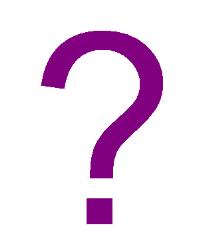 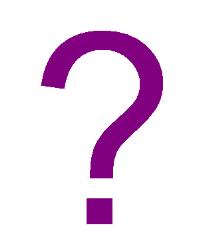 Ask a Colleague

A simple and direct way to receive an answer related to medications for opioid use disorder. Designed to provide a prompt response to simple practice-related questions.
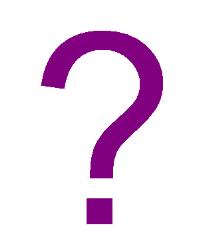 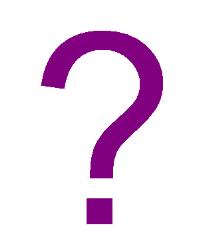 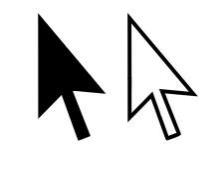 http://pcss.invisionzone.com/register
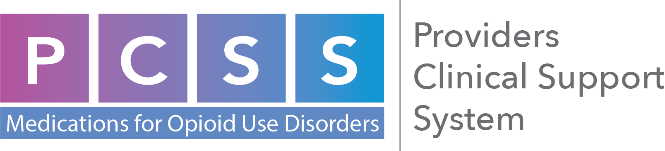 PCSS-MOUD is a collaborative effort led by the American Academy of Addiction Psychiatry (AAAP) in partnership with:
_________________________________________
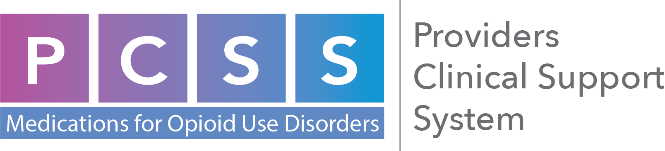 PCSS-MOUD is a collaborative effort led by the American Academy of Addiction Psychiatry (AAAP) in partnership with:
_________________________________________
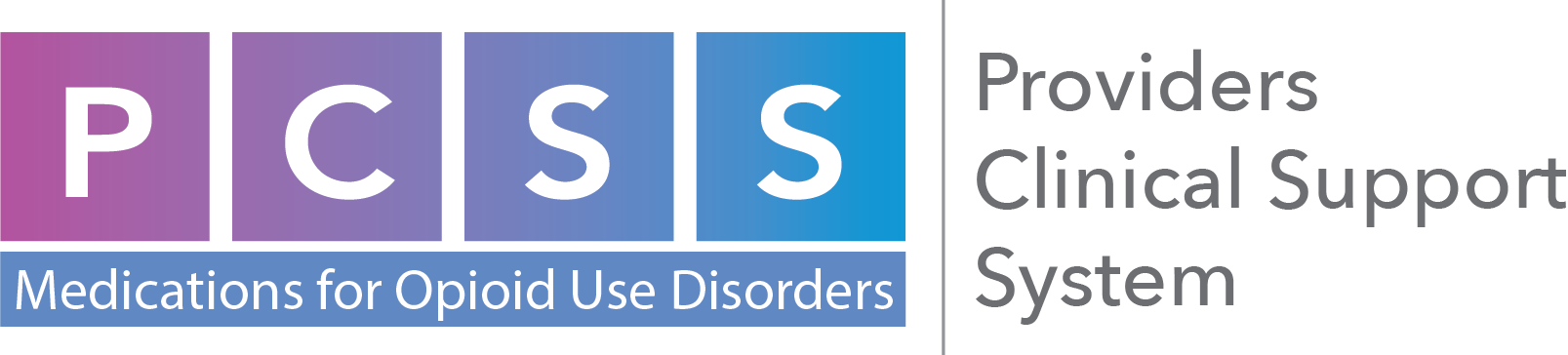 Educate. Train. Mentor
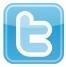 www.pcssNOW.org
@PCSSProjects
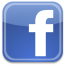 pcss@aaap.org
www.facebook.com/pcssprojects/
Funding for this initiative was made possible (in part) by grant no. 1H79TI086770 from SAMHSA. The views expressed in written conference materials or publications and by speakers and moderators do not necessarily reflect the official policies of the Department of Health and Human Services; nor does mention of trade names, commercial practices, or organizations imply endorsement by the U.S. Government.